Ротавирусная инфекция у детей
Что это такое?
Ротавирусная инфекция (кишечный грипп, ротавирусный гастроэнтерит) – это инфекционная патология пищеварительного тракта, сопровождающаяся симптомами общей интоксикации и дегидратацией (обезвоживанием) организма. Данное заболевание характерно для всех возрастных групп, однако чаще заражению подвергаются дети от полугода до 3-х лет.
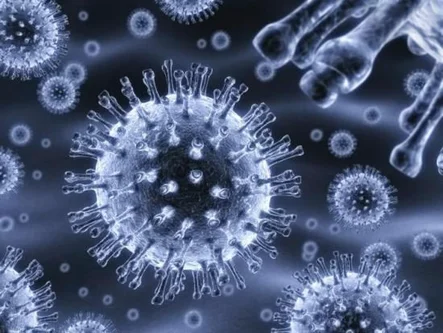 Причины и группа риска
Ротовирусная инфекция или вирусный гастроэнтерит - это разновидность кишечной инфекции, развитие которой провоцируют вирусы рода Ротавирус из семейства Реовирусов типа А, В и С. У взрослых людей ротовирусная инфекция в большинстве случаев вызывается вирусом типа А. Выделяют несколько факторов риска, при наличии которых повышается риск заболеть, к ним относятся:

неблагоприятные социально-бытовые условия жизни;
несбалансированное питание, употребление в пищу продуктов низкого качества;
тяжелые хронические заболевания органов ЖКТ;
иммунодефицитные состояния;
слабый иммунитет на фоне постоянных простуд, длительного лечения антибиотиками или препаратами для химиотерапии.
Пути передачи инфекции
Основным путем передачи ротавирусной инфекции является фекально-оральный, то есть через грязные руки. Инфекция может попадать в организм также при использовании предметов обихода больного человека или недавно переболевшего, при употреблении сырой воды или недоброкачественных продуктов питания.

Возбудитель ротавирусной инфекции достаточно устойчив во внешней среде, например, в воде он может сохранять свою жизнеспособность до 2-3 недель. Вирус отличается высокой контагиозностью (заразностью) и быстро распространяется в замкнутых пространствах – это означает, что если заболевает один член семьи, то с большой долей вероятности инфекция передастся всем. Как правило, вспышки ротавирусной инфекции приходятся на осенний и зимний периоды, в результате чего ее еще называют кишечным гриппом.
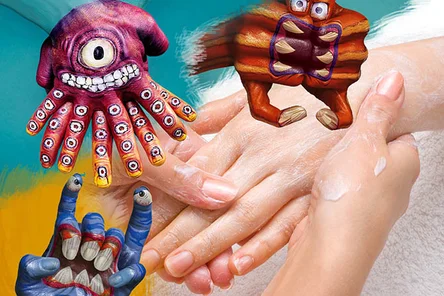 Что происходит в организме при попадании инфекции?
при попадании в желудочно-кишечный тракт возбудители инфекции проникают в слизистую оболочку тонкого кишечника. Размножаясь, ротавирус нарушает синтез белка, всасывающую способность клеток и эвакуаторную функцию переваренной пищи. Как только все жизненные ресурсы клетки кишечника исчерпаны, зараженная клетка погибает, высвобождая огромное количество токсинов, которые всасываются в кровь и нарушают работу органов ЖКТ. Все это сопровождается развитием выраженной ферментативной недостаточности и признаками гастроэнтерита – воспалительного процесса всех отделов пищеварительного тракта.

Под воздействием токсических веществ у больного нарушается процесс всасывания воды в кишечнике, вследствие чего появляется диарея. Накопление токсинов в крови провоцирует многократную рвоту, что значительно увеличивает риск развития нарушений водно-электролитного баланса и обезвоживания. Если больному не оказать адекватную медицинскую помощь и не начать регидратацию, то в скором времени на фоне поноса и рвоты у него снижается объем циркулирующей жидкости в организме, возникают признаки обезвоживания и развивается гиповолемический шок.
Симптомы ротавирусной инфекции у детей
Ротавирусная инфекция – это заболевание, имеющее циклическое течение. Длительность инкубационного периода составляет 1-4 дня (чаще 12 часов или сутки). Обычно болезнь начинается остро, с повышения температуры тела до 39-40 С. Появляется сильное урчание и боли в животе, обильный зловонный водянистый стул (до 20 раз в сутки) и повторная или многократная рвота, начинающаяся с самых первых часов заболевания, даже при условии голодного желудка или после потребления чуть больше 50 мл жидкости. После еды в рвотных массах обнаруживаются непереваренные пищевые кусочки. Нередко объем рвотных масс превышает полученное ребенком количество пищи и воды. Снизить температуру тела при ротавирусной инфекции достаточно сложно и она может держаться на отметке 39 С на протяжении 5-6 дней. У грудных детей при развитии заболевания наблюдается сильное урчание в животе, стремительная потеря в весе, вялость и сонливость.
По мере прогрессирования патологического процесса, из-за потери большого количества жидкости развивается эксикоз (обезвоживание организма). Клинические проявления данного состояния зависят от степени тяжести заболевания. Для легкого и среднетяжелого течения характерна бледность кожных покровов, слабость и жажда (I-II степень обезвоживания). При тяжелой форме ротавирусной инфекции снижает диурез, развивается акроцианоз, голос становится сиплым, возможно непроизвольное сокращение мышц конечностей (обезвоживание III степени) 

О развитии дегидратации сигнализируют следующие признаки: постоянная жажда, западение глаз и большого родничка, сухость кожи, склер и слизистых оболочек. Кожные покровы приобретают землисто-серый оттенок, губы становятся яркими и сухими, снижает тургор кожи, уменьшается количество мочи. Самым опасным состоянием считается стадия обезвоживания, при которой жажда сменяется полным отказом от питья.

В некоторых случаях заболевание может протекать в подострой форме. В данной ситуации ребенок становится вялым и капризным, у него снижается аппетит, повышается утомляемость, развивается общая слабость, головная боль, возникает дискомфорт и урчание в животе, а также наблюдаются умеренно выраженные катаральные явления (першение в голе, гиперемия зева, заложенность носа, легкий кашель и увеличение шейных лимфатических узлов). Такое состояние может длиться 3-4 дня. Нередко признаки подострого течения ротавирусной инфекции педиатры ошибочно принимают за ОРЗ или ОРВИ.
Самым характерным отличием диареи, вызванной ротавирусом, от дизентерии или сальмонеллеза – отсутствие в каловых массах слизи, зелени и примесей крови, а также отсутствие тенезмов (мучительных ложных позывов к дефекации). У очень маленьких детей кал может обесцвечиваться, не меняя при этом своей консистенции. В среднем длительность диареи составляет 5-6 дней. В первые 2-3 суток стул водянистый, а затем становится глинообразным, характерного серо-желтого цвета. Катаральные явления проходят за 3-4 дня. Как правило, после выработки организмом антител против вируса заболевание оканчивается самоизлечением.
Осложнения ротавирусной инфекции
Гемодинамические расстройства;
Острая почечная недостаточность;
Инфекционно-токсическая почка;
Синдром Гассера;
Геморрагический гастроэнтерит;
Некротический энтероколит.
Диагностические особенности ротавирусной инфекции у детей
Для данного заболевания характерна осенне-зимняя сезонность, высокая контагиозность (заразность), эпидемические или спорадические вспышки. Ротавирусная инфекция преимущественно поражает детей раннего возраста (от года до трех лет).
Отличительные признаки: острое начало, лихорадочное состояние, рвота и диарея секреторного характера.
С первого дня заболевания наблюдается типичное сочетание респираторного и гастроэнтеритного копрологического синдрома.
Отсутствие в кале слизи, крови и зелени.
Отсутствие «находок» при проведении обычного бактериологического исследования на кишечную группу микроорганизмов.
Лабораторная диагностика ротавирусной инфекции
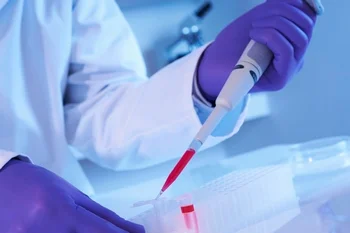 Вирусологическое исследование фекалий (электронная или иммуноэлектронная микроскопия биоматериала с целью обнаружения ротавируса или вирусного антигена) и выделение вируса в клеточных культурах.
Серологическое исследование (выявление ротавирусного антигена методом ИФА, РН, РСК, РНГА, латекс-агглютинации).
При подозрении на присутствие микст-инфекции и получении сомнительных результатов серологического и вирусологического исследования в качестве дополнительной диагностической методики может быть использована ретророманоскопия с аспирационной биопсией слизистой оболочки толстого кишечника (данное исследование проводится в особо тяжелых случаях).
С какими заболеваниями можно спутать?
Ротавирусную инфекцию следует дифференцировать от дизентерии, гастроинтестинальных форм сальмонеллеза, холеры, иерсиниоза, протозойных инвазий кишечника.
При первых симптомах ротавирусной инфекций необходимо обратиться к педиатру, для своевременной помощи и лечения ! 
                
                Будьте здоровы!